Hvordan kan Østlandet og Oslo lykkes i en verden med økt konkurranse?
Professor Torger Reve
                   Handelshøyskolen BI

      		   ØstlandsSamarbeidet
                        Oslo,01.03.2018
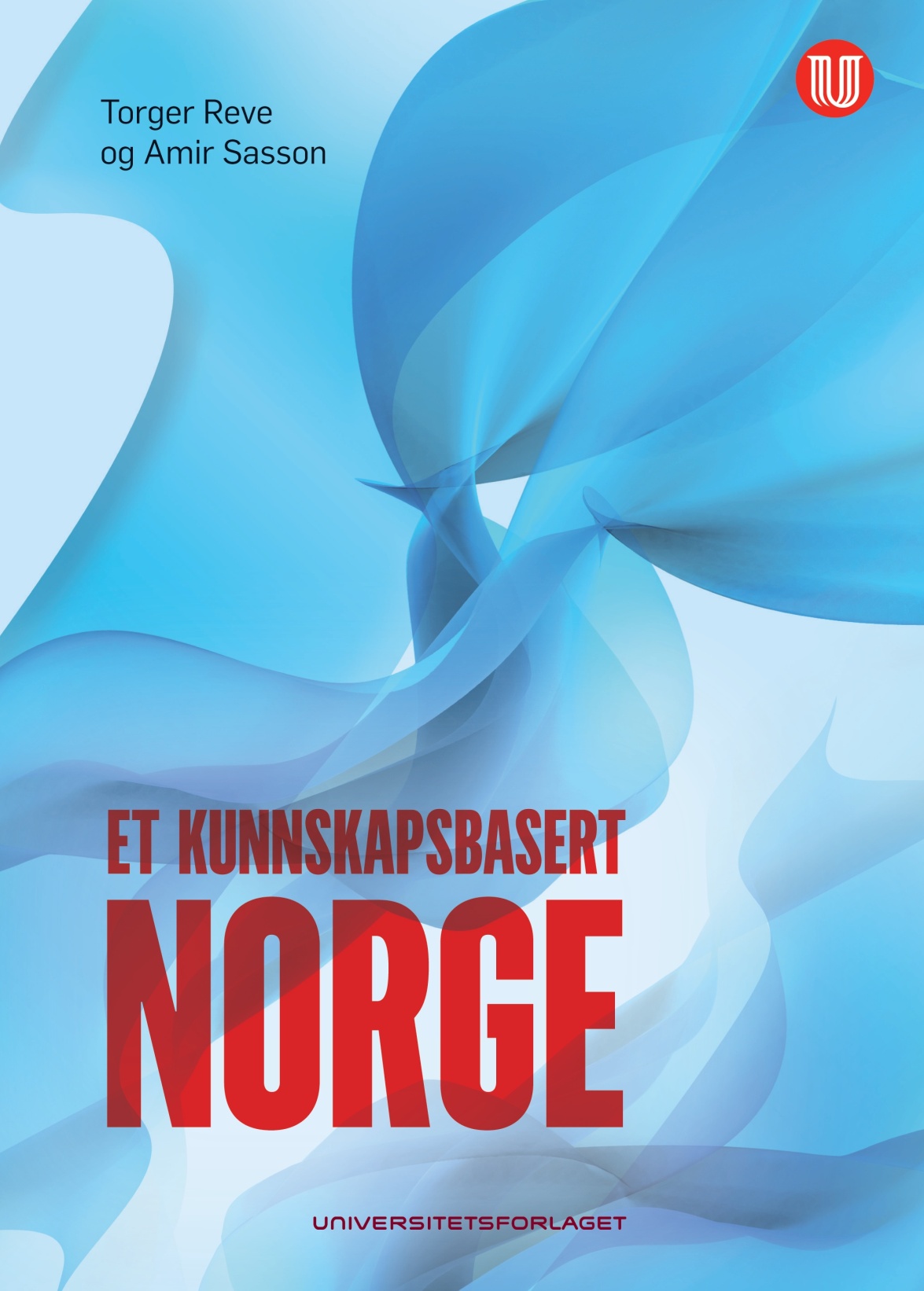 Konkurranseevne som attraktivitet
Regioner og byer konkurrerer om å være mest mulig attraktiv lokalisering for kunnskapsbasert næringsliv
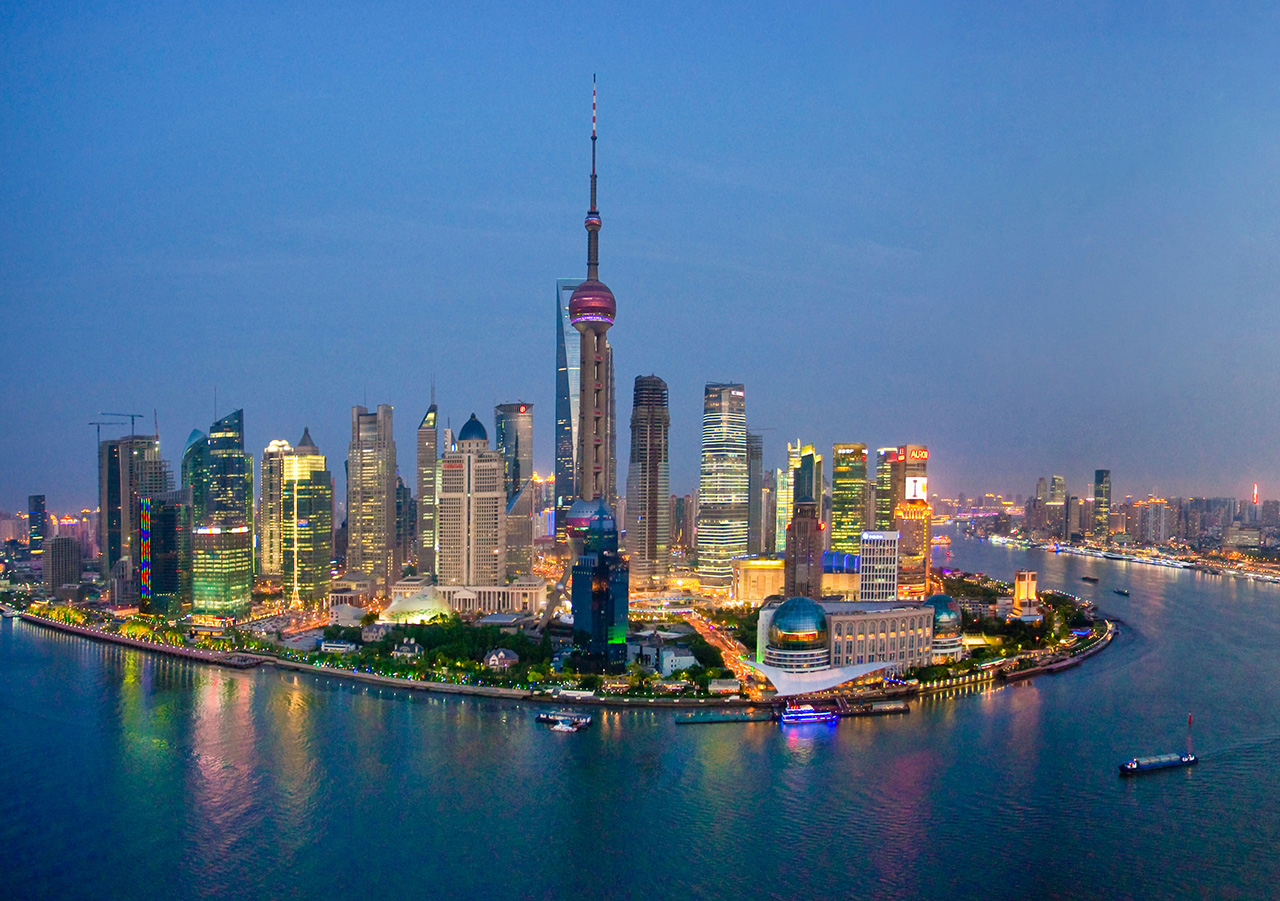 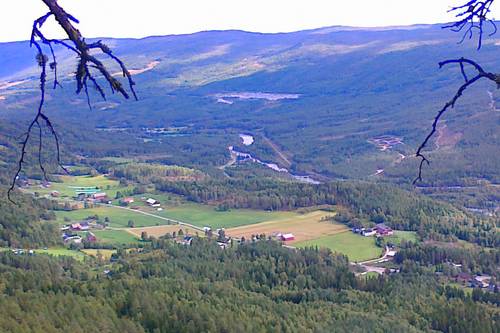 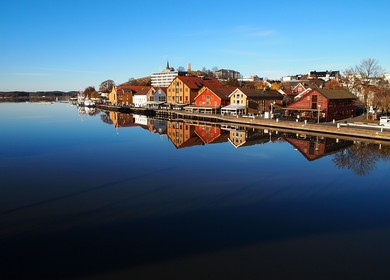 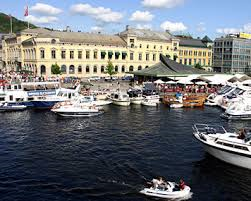 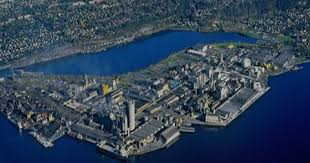 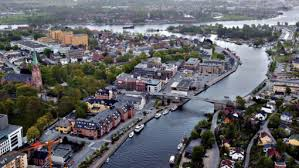 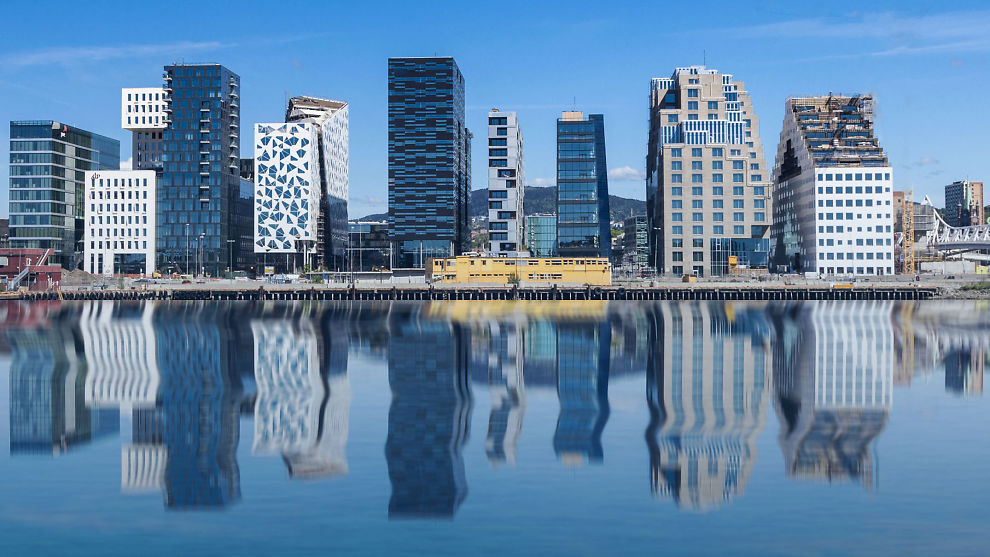 To typer næringer er drivkrefter i norsk økonomi
Havbaserte næringer
      («Ocean Industries»)
Kunnskapsbasert tjenesteyting («Oslo Industries»)
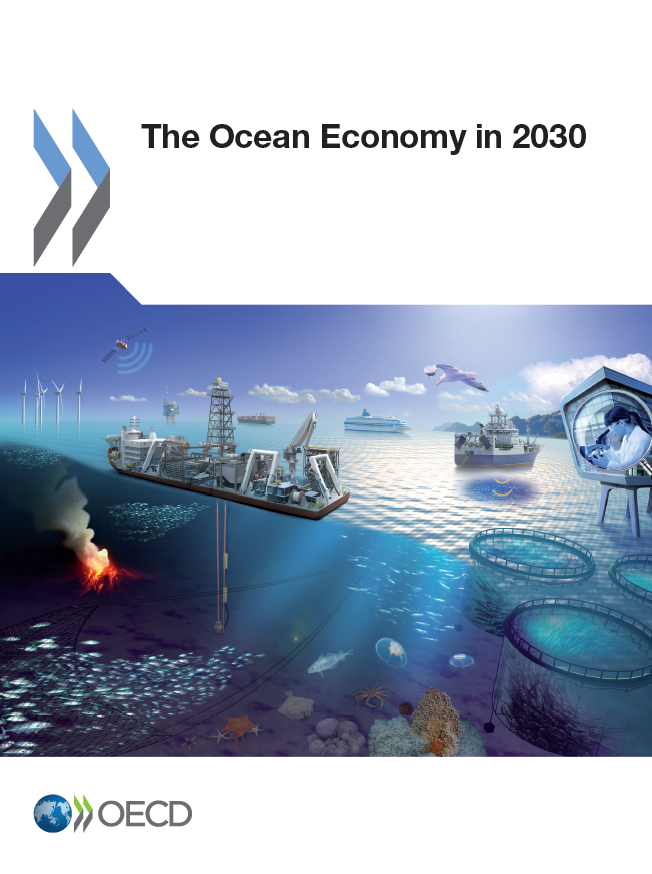 De tre havnæringene
Offshorenæringen
Maritim næring
Sjømatnæringen
Norge må ta en global posisjon i havnæringene
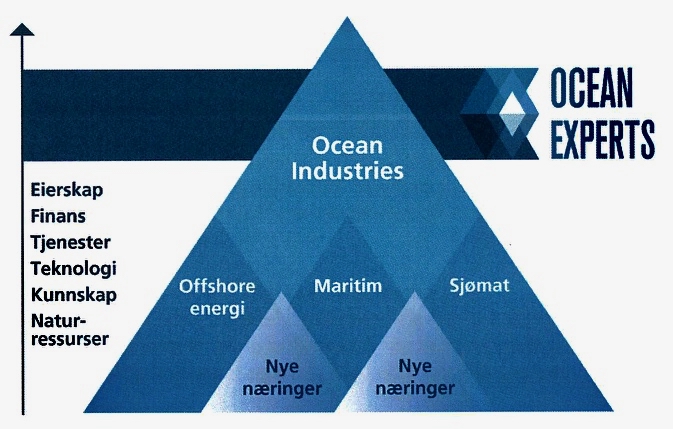 De tre Oslonæringene
Finans
IKT
Kunnskapstjenester
De tre nye næringene
Helseteknologi
Bioteknologi
Miljøteknologi
Oslo: Verdensledende på Ocean Industry Finance
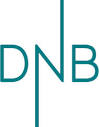 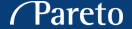 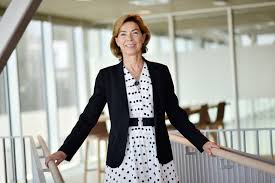 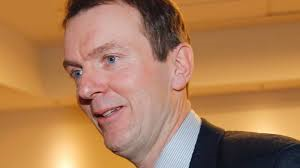 Akershus: Verdensledende på mobil
og maritime tjenester
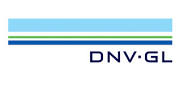 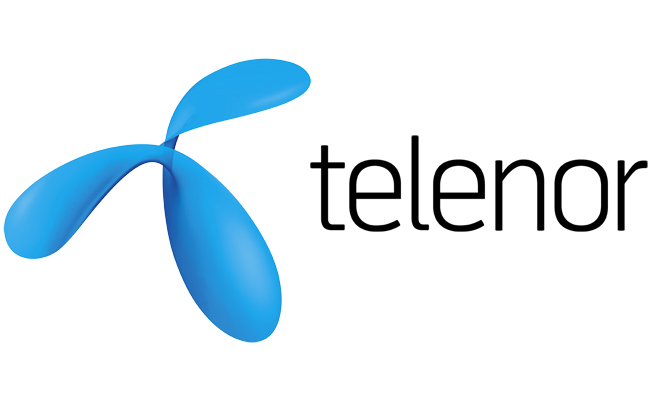 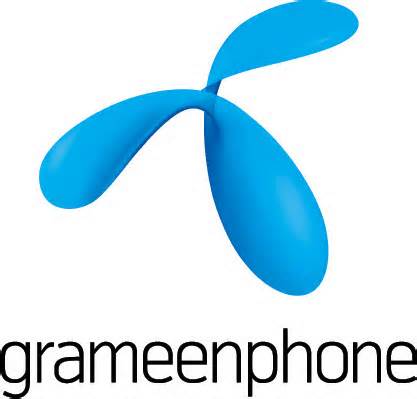 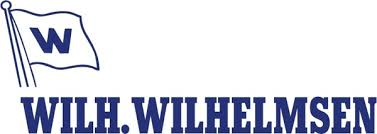 Buskerud: Verdensledende på havteknologi og droner
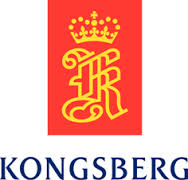 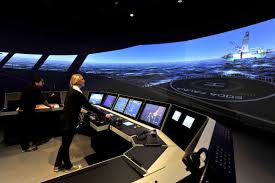 Vestfold: Verdensledende på maling
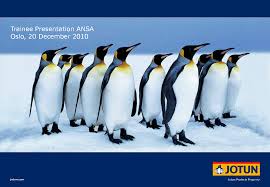 Telemark: Verdensledende på gjødsel
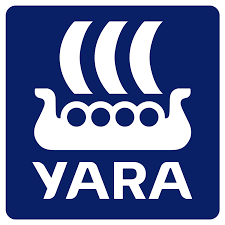 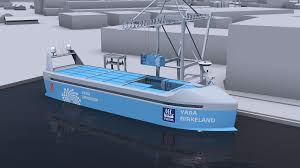 Østfold: Verdensledende på bioforedling
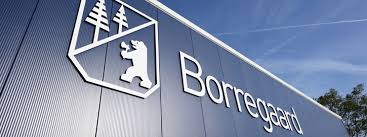 Hedmark: Verdensledende på sæd
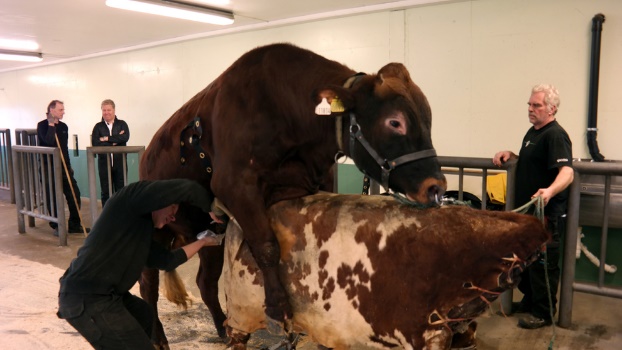 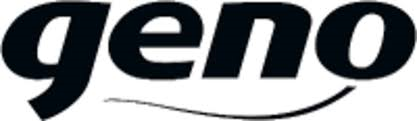 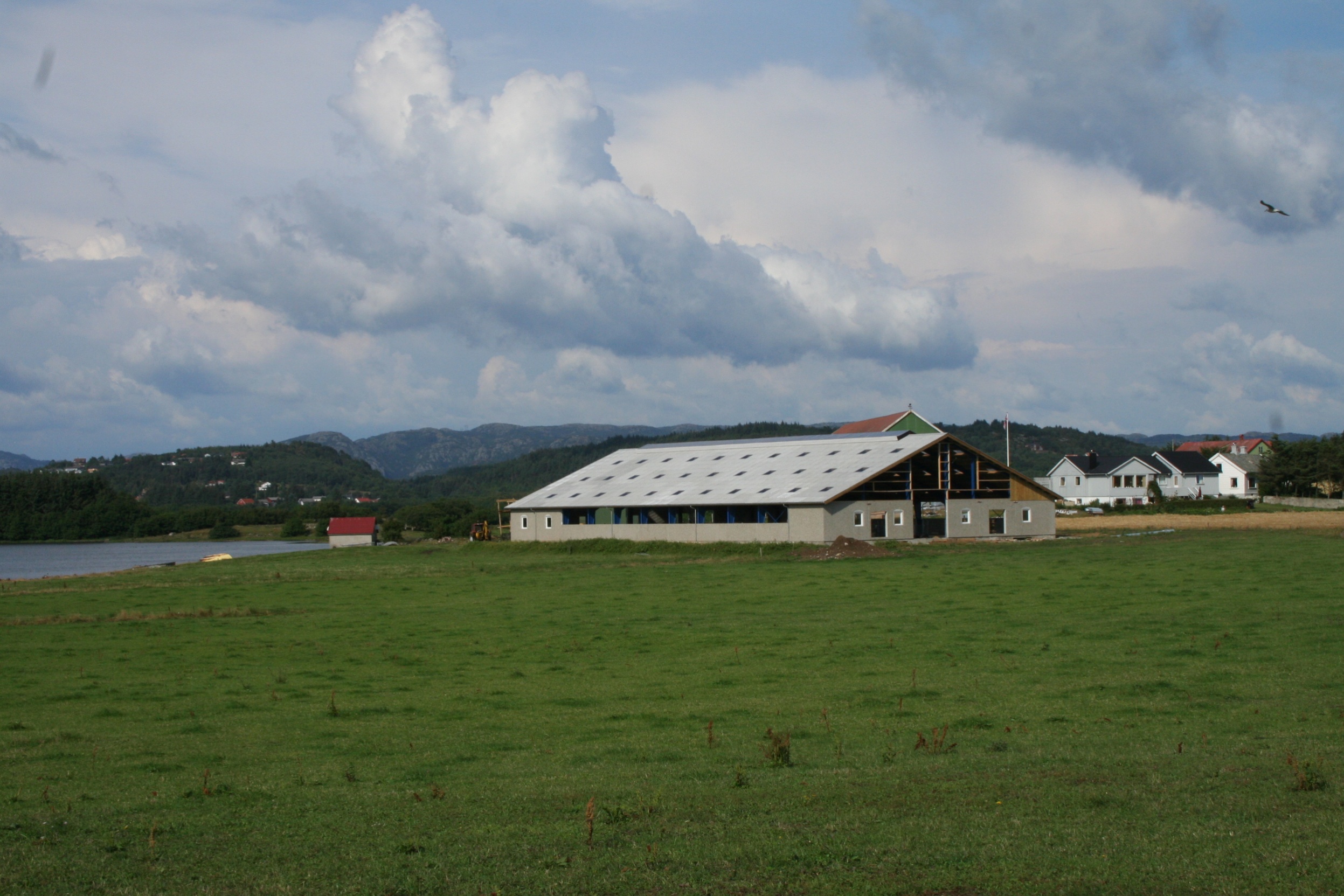 Høyteknologisk  melkeproduksjon
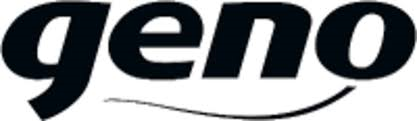 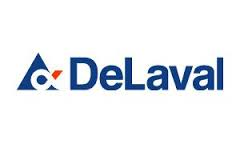 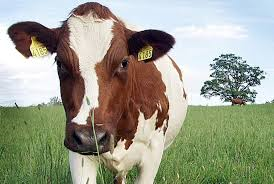 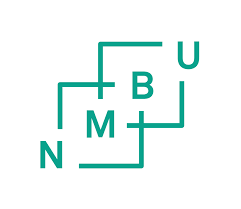 Oppland: Verdensledende på bildelproduksjon og roboter
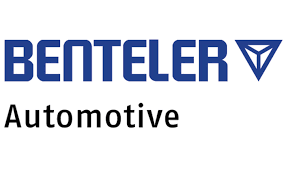 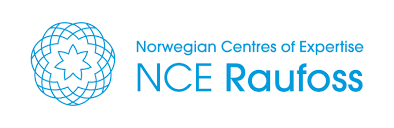 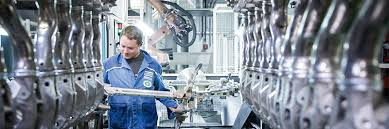 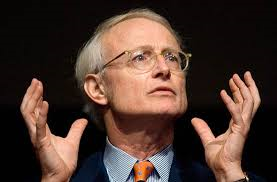 Professor Michael Porter, Harvard:
«Wouldn’t it be nice if we could be leading in biotech»
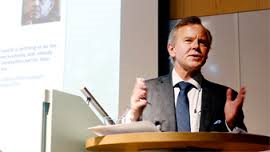 «Yes, it would be nice»
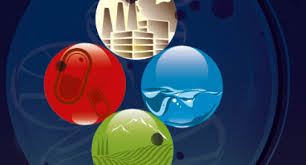 Industri
Biobaserte
næringer
Helse
Marin
Landbruk
Det arbeides hardt for å få frem flere helse/biotek/medtek selskaper i Oslo
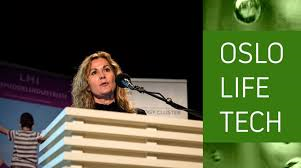 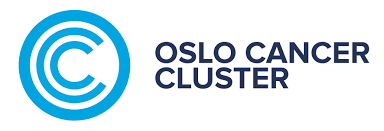 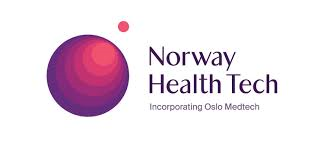 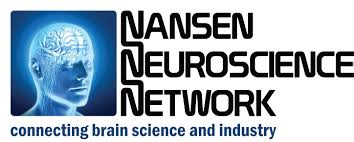 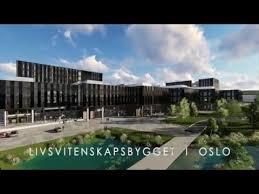 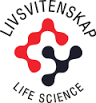 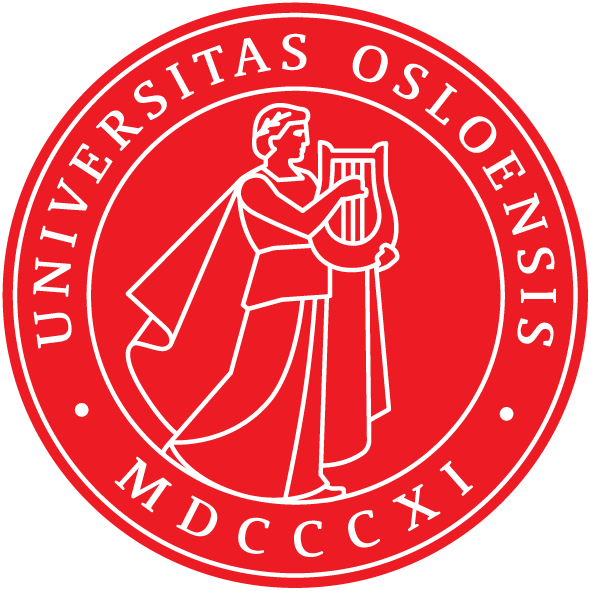 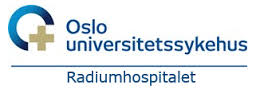 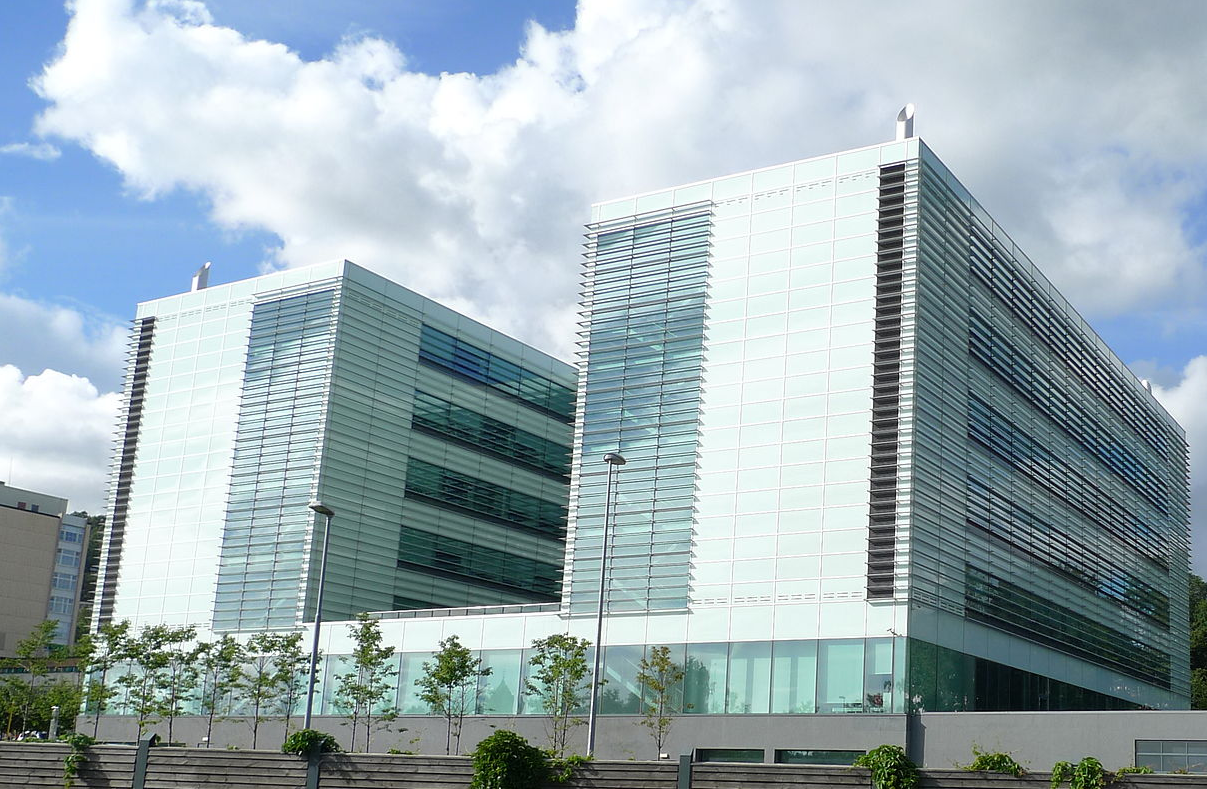 Noen life science bedrifter har lykkes stort
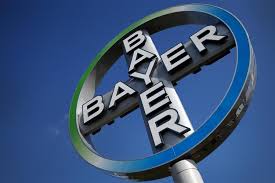 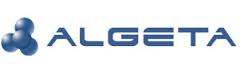 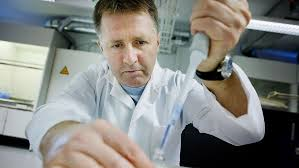 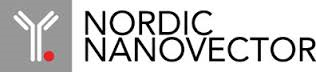 Roy Larsen
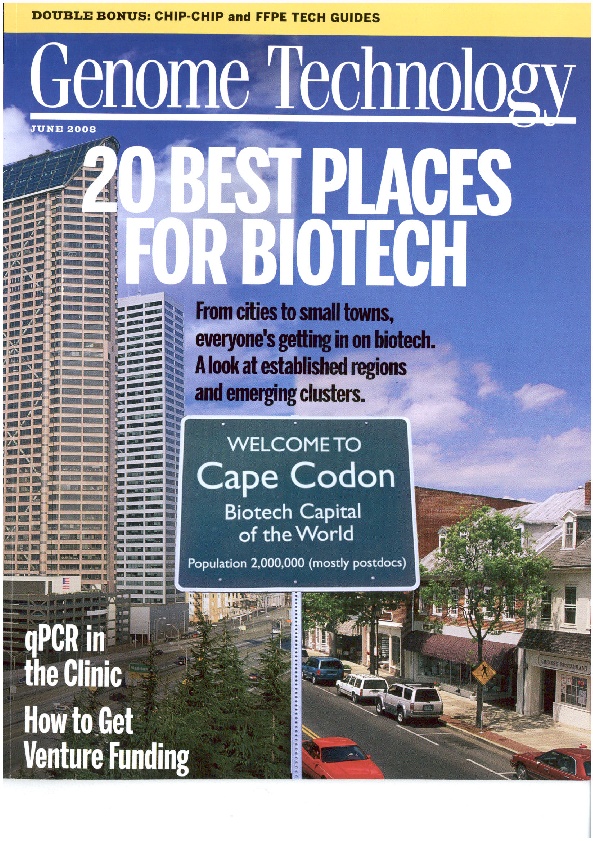 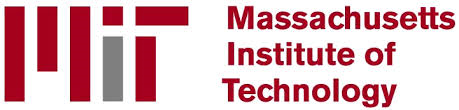 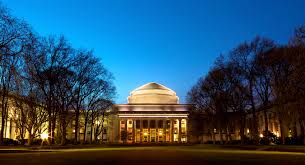 Innovation with a Global Impact
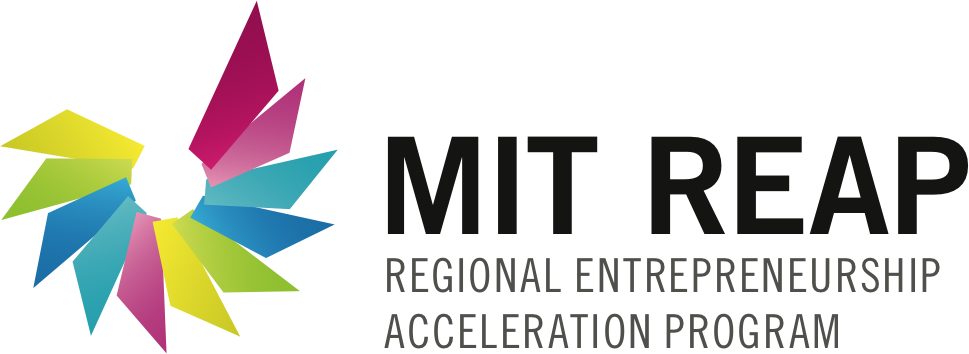 MIT REAP Program 2015-2017
MIT REAP South West Norway 

Et initiativ fra Sørlandets Kompetansefond
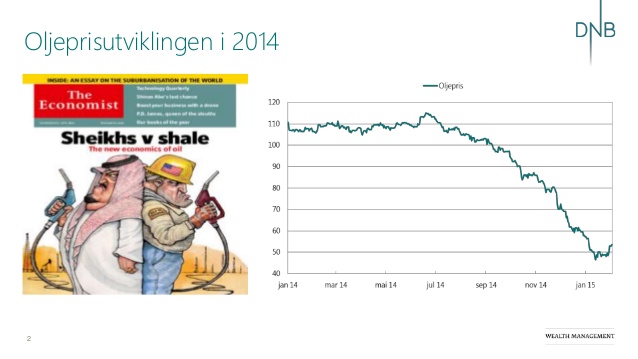 Norwegian Blues
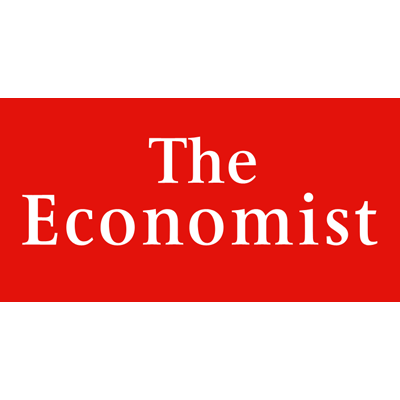 Tre industrielle omstillingskrefter
Entreprenørskaps-
kapasitet
LAV
Innovasjons-
kapasitet 
HØY
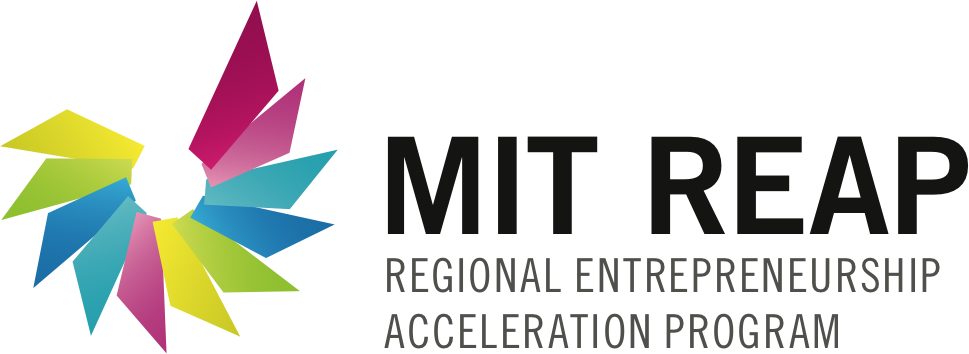 Klyngekapasitet
MEGET HØY
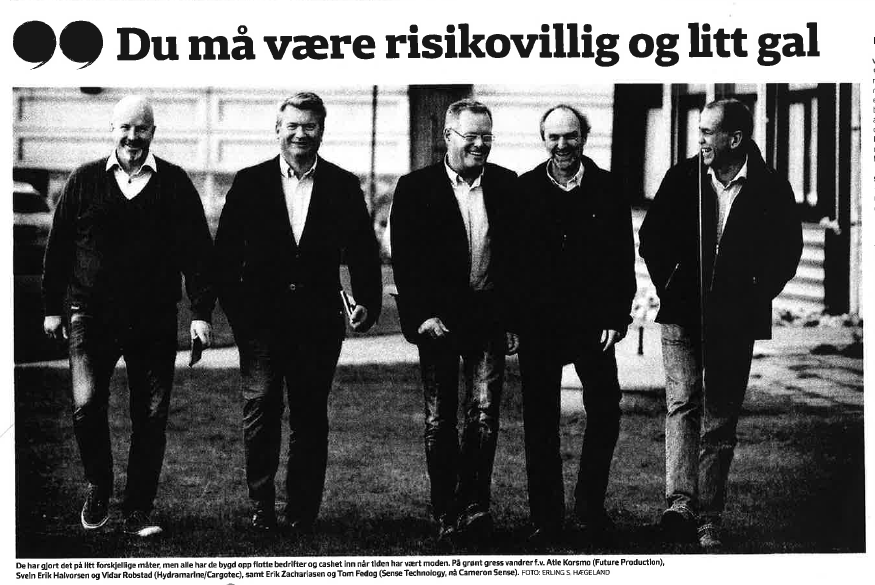 PENTREPRENEURSHIP
«You must be risk willing and a little crazy»
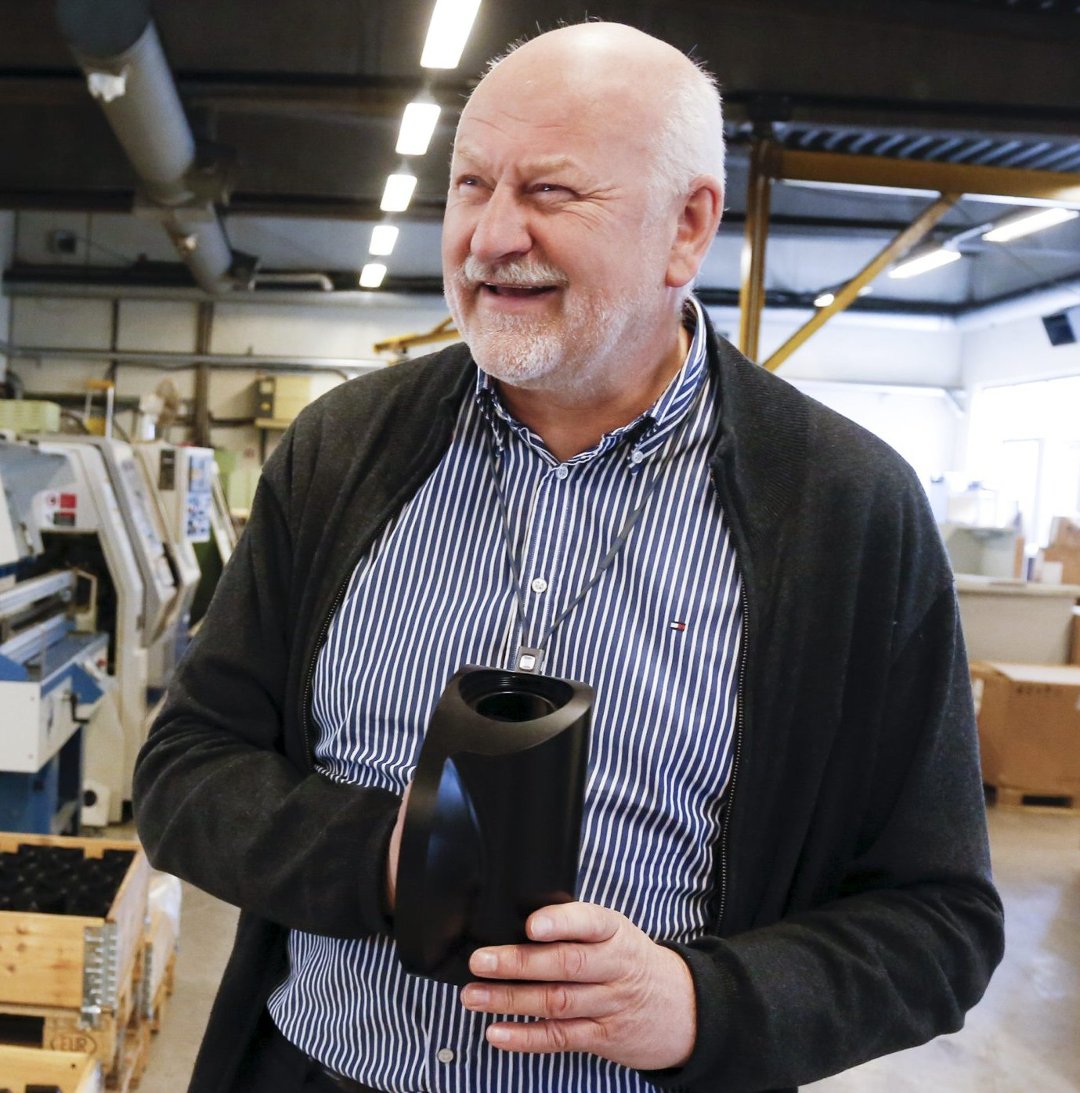 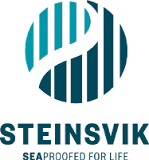 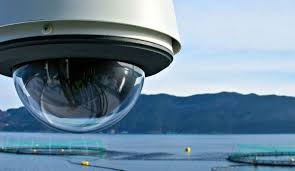 Bjørn Apeland
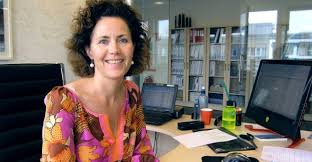 Martha Kold Bakkevig
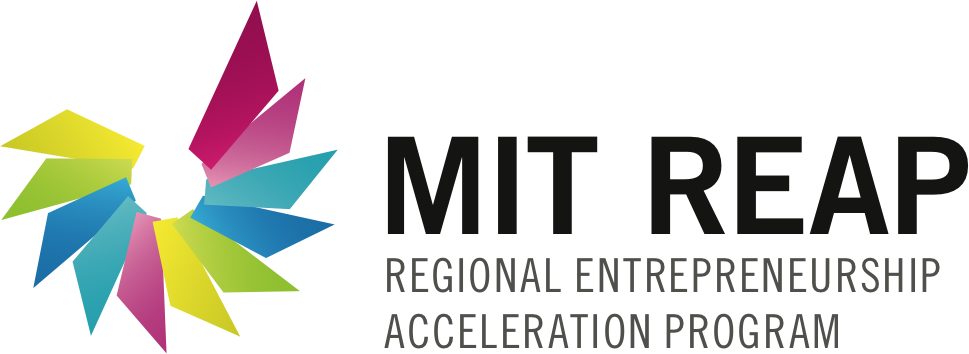 Fra Start-ups til Scale-ups
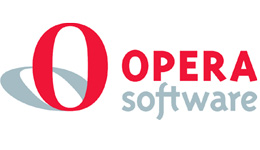 NOK 10.5 bill
Versus
«Torger’s Pizza»
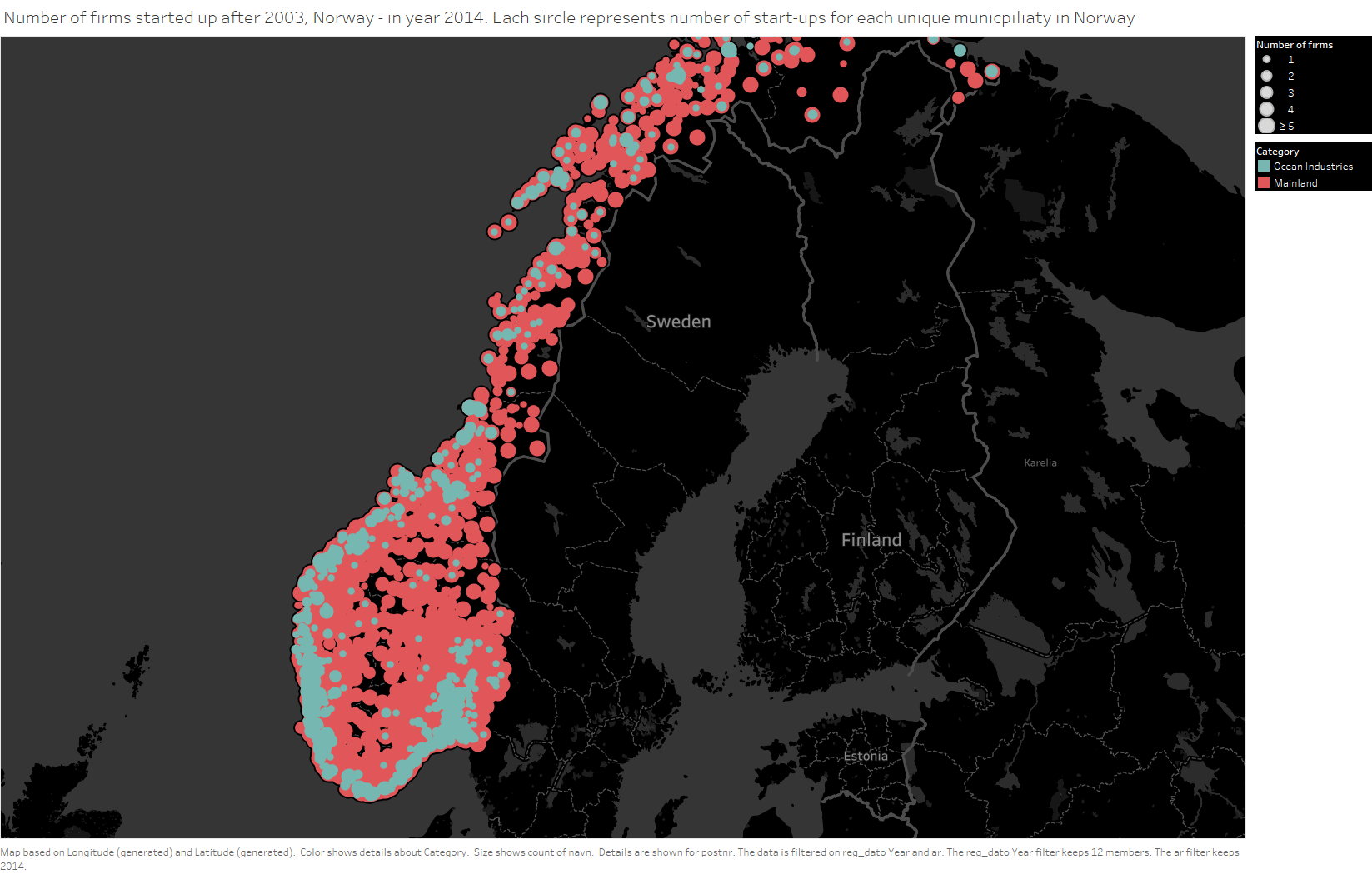 Number of Start-ups (born after 2003)
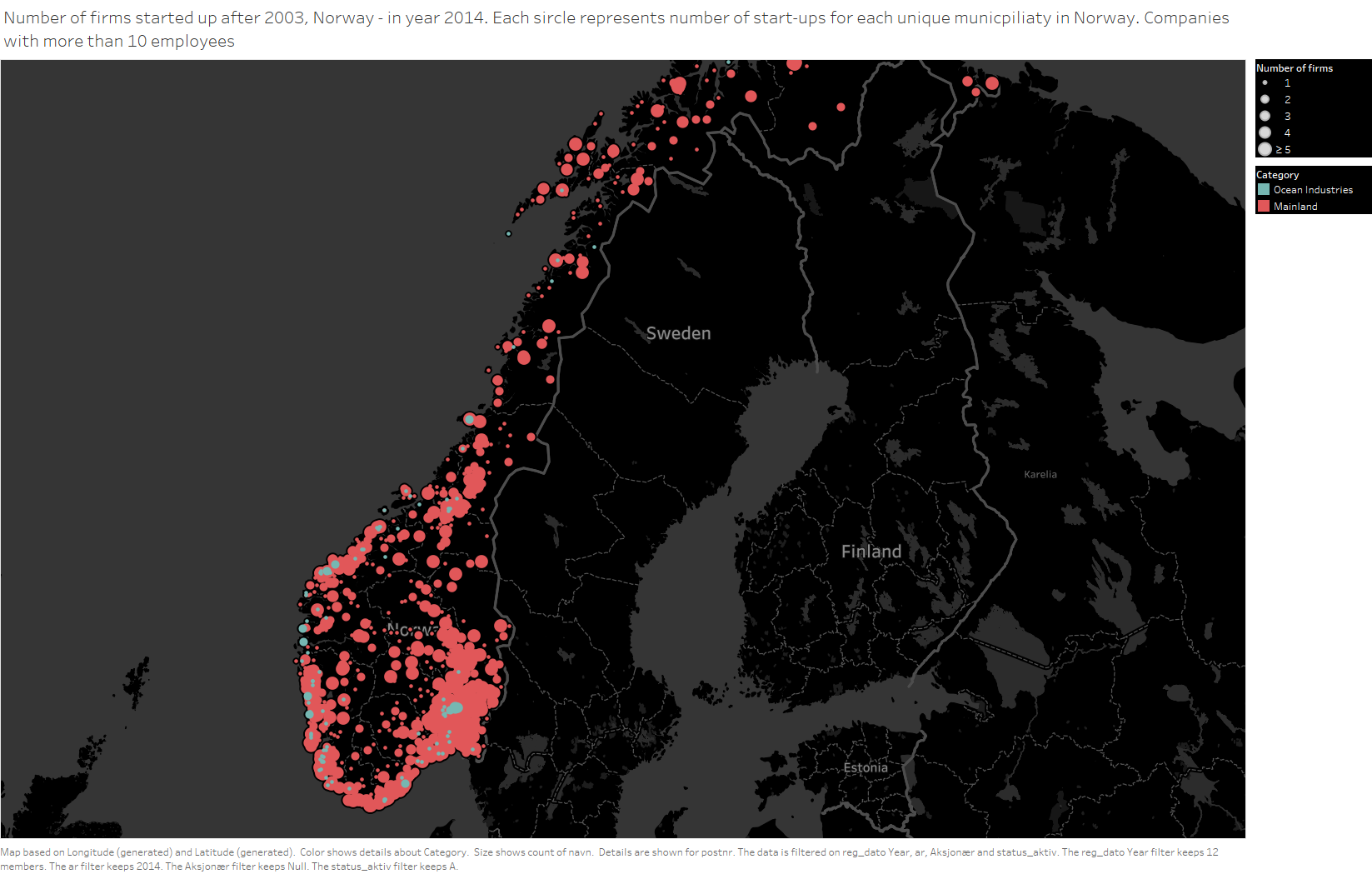 Number of Start-ups (born after 2003) with more than 10 employees
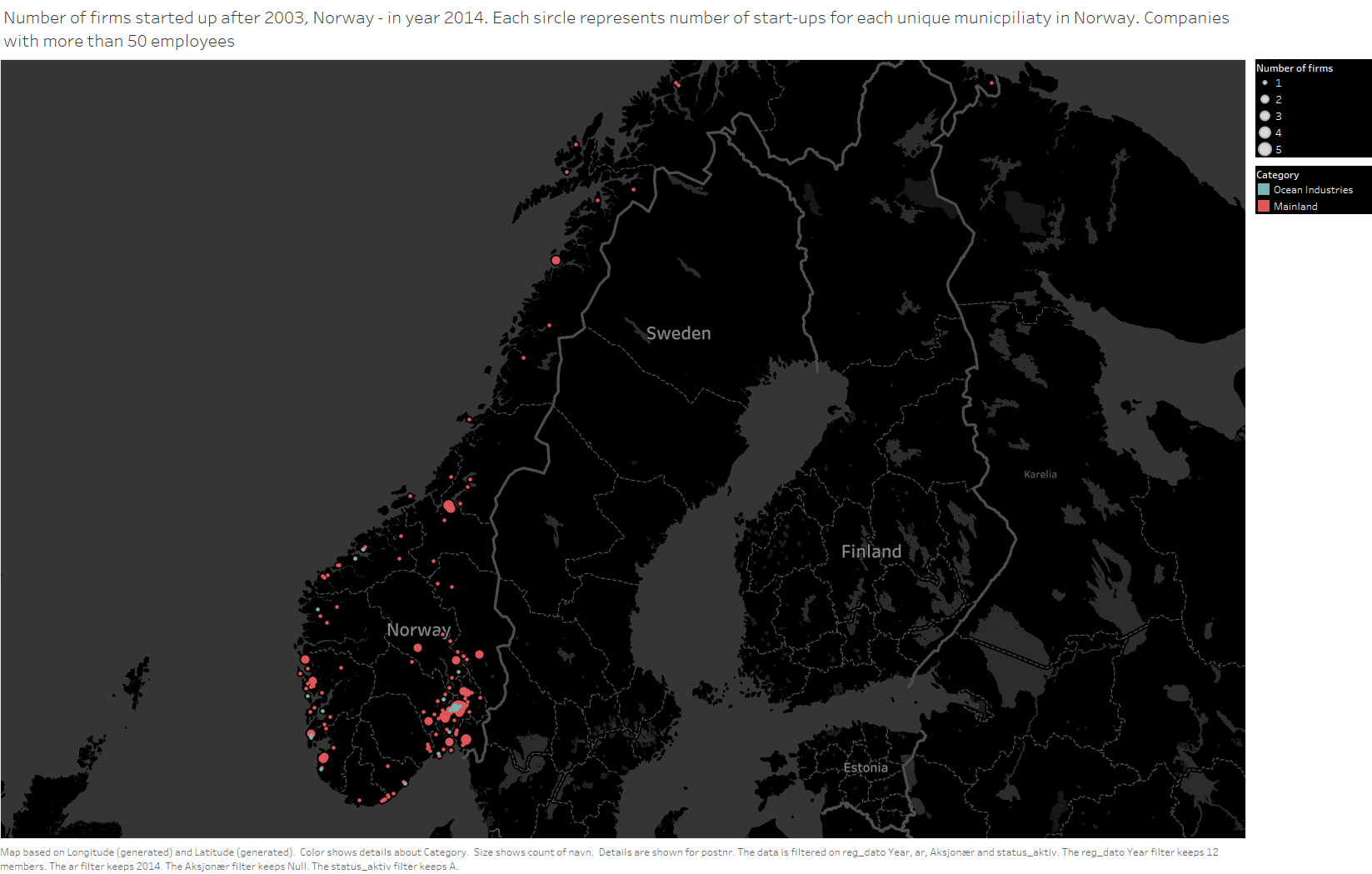 Number of Growth Start-ups (born after 2003) with more than 50 employees
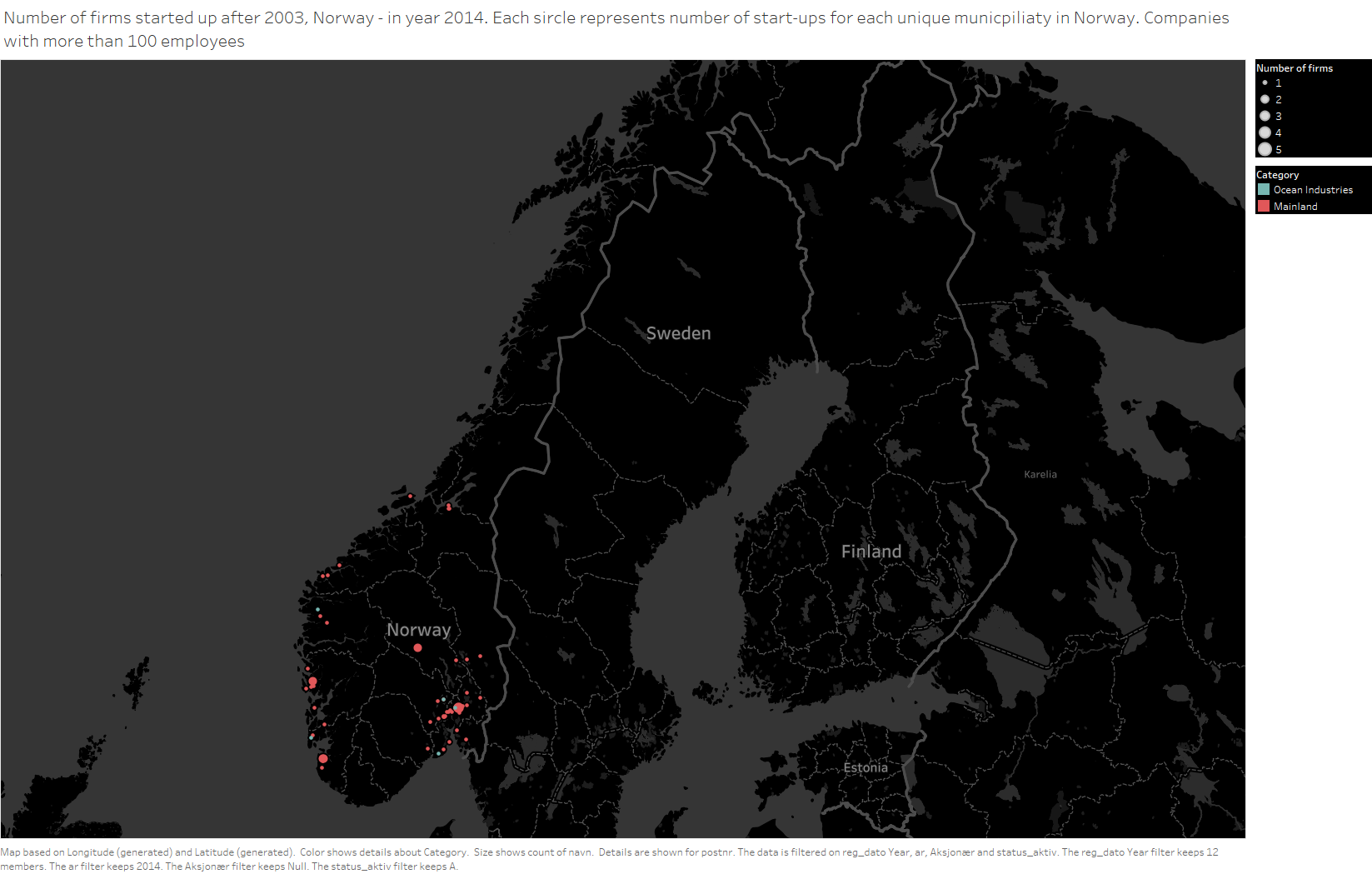 Number of Scale-ups (born after 2003) with more than 100 employees
Scale-ups kommer fra 
Sterke klynger og Store byer
En norsk Tandberg enhjørning
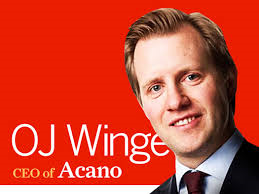 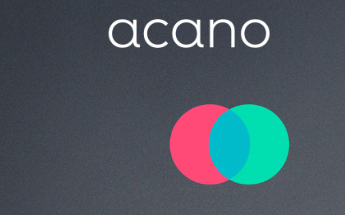 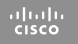 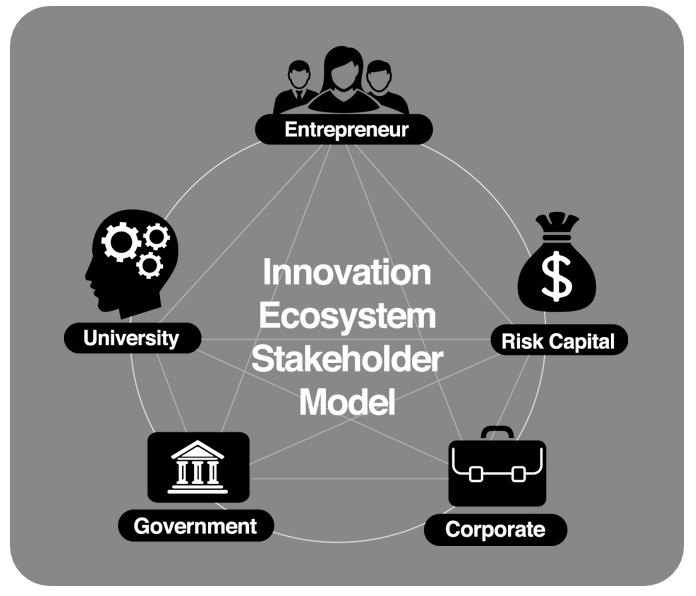 Nye bedrifter skapes i sterke innovative økosystemer
MIT REAP Southwest Norway rapporten ble presentert for Næringsministeren under Arendalsuken 2017: «Flest nye jobber skapes i de unge vekstbedriftene»
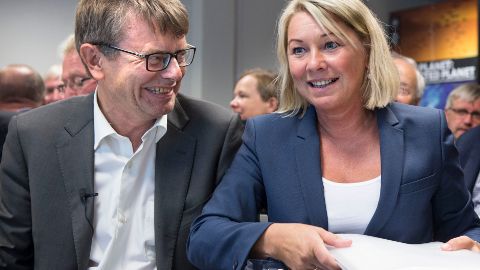 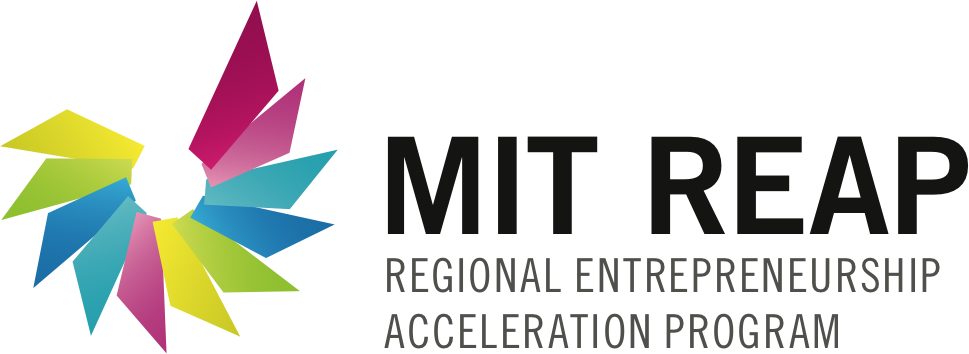 Glem Triple Helix Modellen

Bygg Innovative Økosystemer
         «Kendall Square»
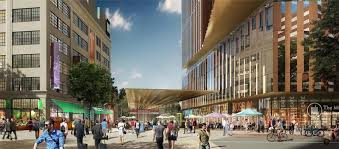 Kendall Square
Fornebu
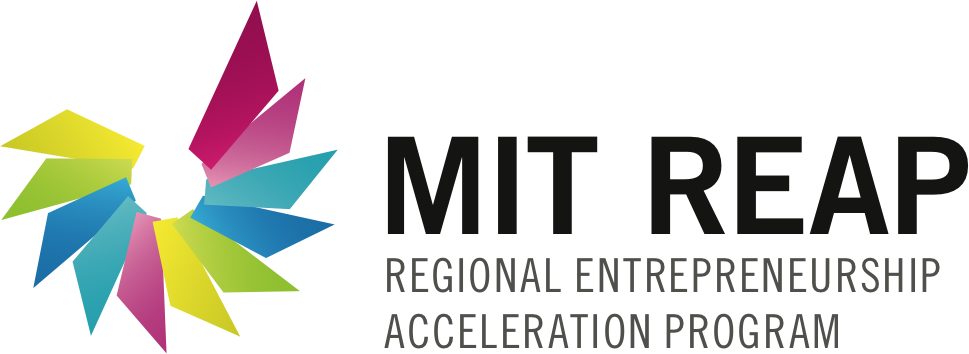 Vi trenger mer effektive entreprenørskapsakseleratorer

Vi trenger en ny politikk for entreprenørskapsskalering
Hva må Østlandet gjøre for lykkes i den globale konkurransen?
Bygge sterkere innovative økosystemer (rundt universitetene)
Utvikle sterkere entreprenørskaps-akseleratorer (i næringsklyngene)
Tiltrekke mer venturekapital til unge vekstbedrifter
Hvilke næringer bør Østlandet satse på?
Havnæringene
Oslonæringene
Bionæringene